RP 2021 Goals & TBD
Part of Directors’ Reports
Overarching Goals & TTD List
Property Management RFP/Selection (2/17 mtg)
Comcast Contract Restructure
Budget
Building Reps
Website Update
Activities
EBIA Recreational Facilities
Buildings & Grounds (see next 2 slides)
Buildings & Grounds
Pool repairs
Block/mulch removal in front of bldgs
Remaining new benches
Parking lot bumpers
Parking lot resurfacing
Walkway resurfacing (multi-year)
Buildings & Grounds (cont.)
LTE upgrade for fire alarms
Elevator pit repairs – bldgs. 2 & 3 
Pressure wash roofs
Trash and Recycling – new times
Trash pickup at 11am Tuesday and recycle pickup at 12pm Thursday 
Containers now will be put out for trash at 9am and recycle at 10am
Ray’s Parting Words…
Never answer an anonymous letter
You’ve got to be very careful if you don’t where you are going because you might not get there
I never said most of the things I said
If the world was perfect it wouldn’t be
When you come to the fork in the road take it
RAY & BOB
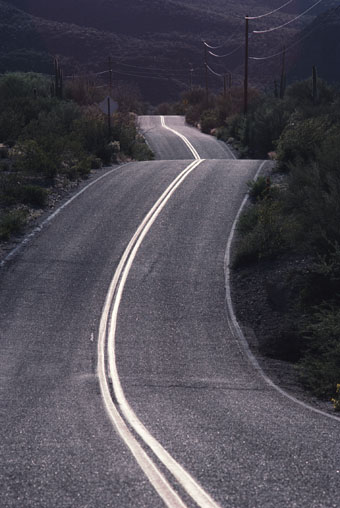 Thank You & Good Luck!